Модест Петрович Мусоргский
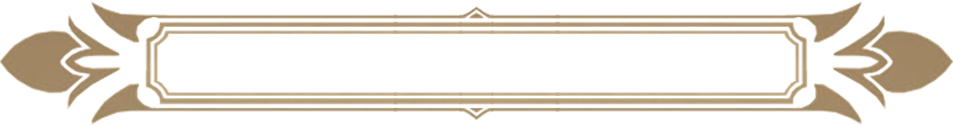 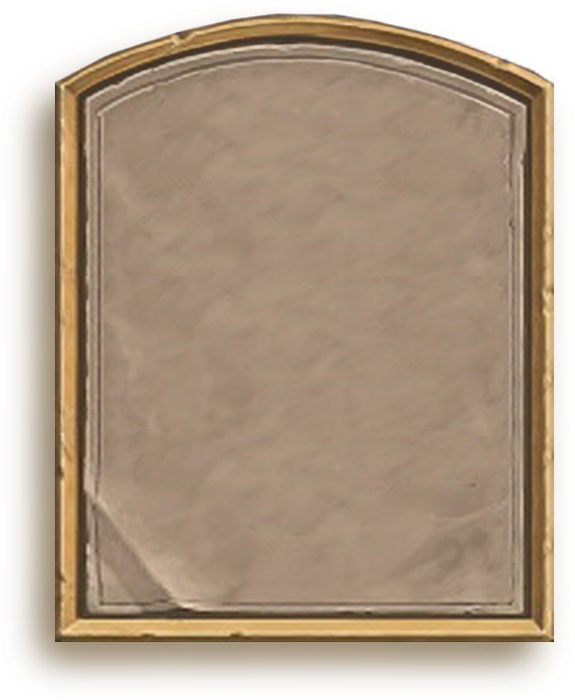 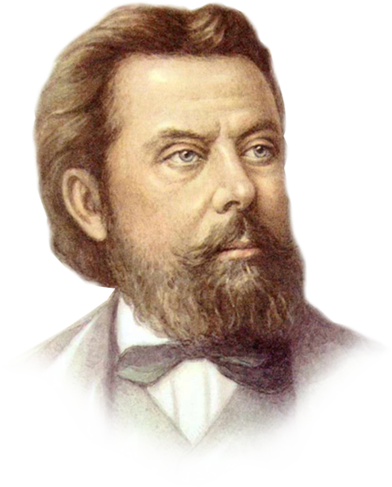 1839–1881г.г.
"Какой обширный, богатый мир искусство, если целью взят человек!"  М. П. Мусоргский
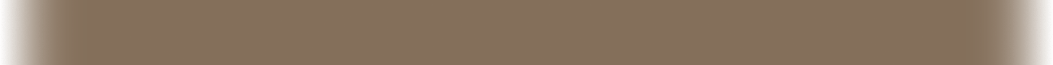 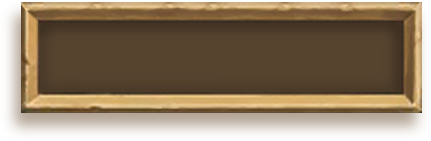 Усадьба Мусоргских 
в селе Карево
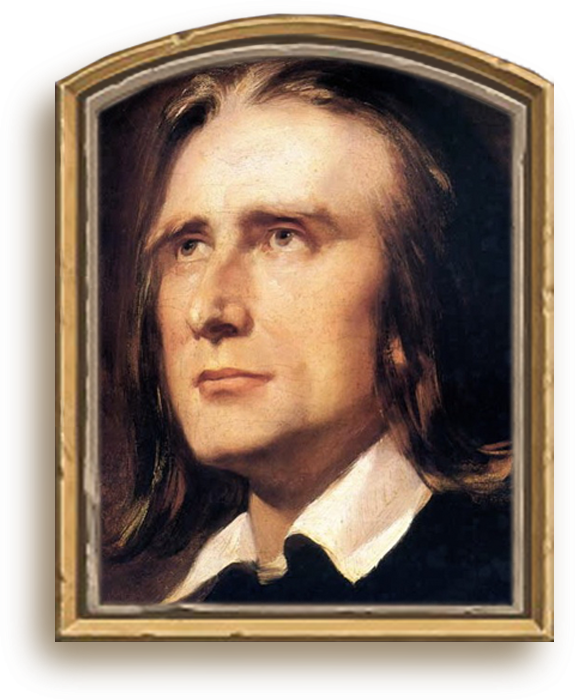 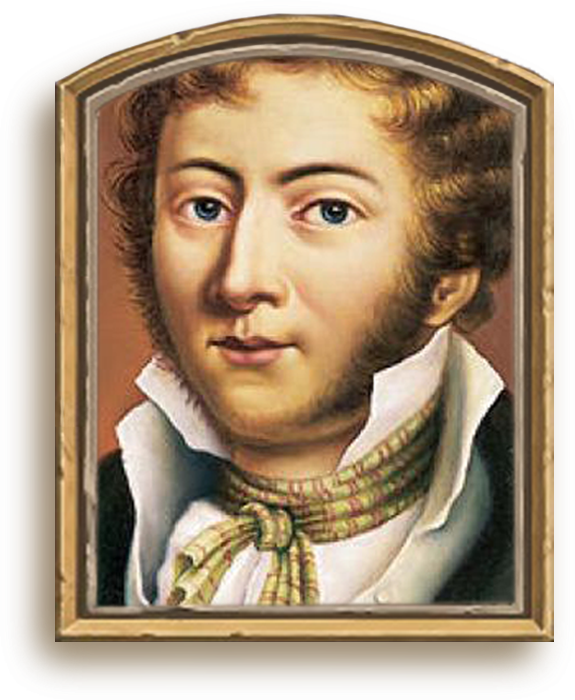 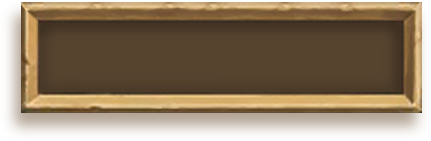 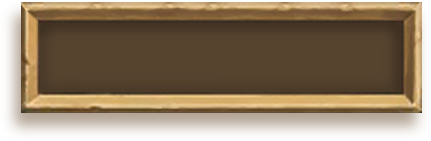 Джон Фильд
Ференц Лист
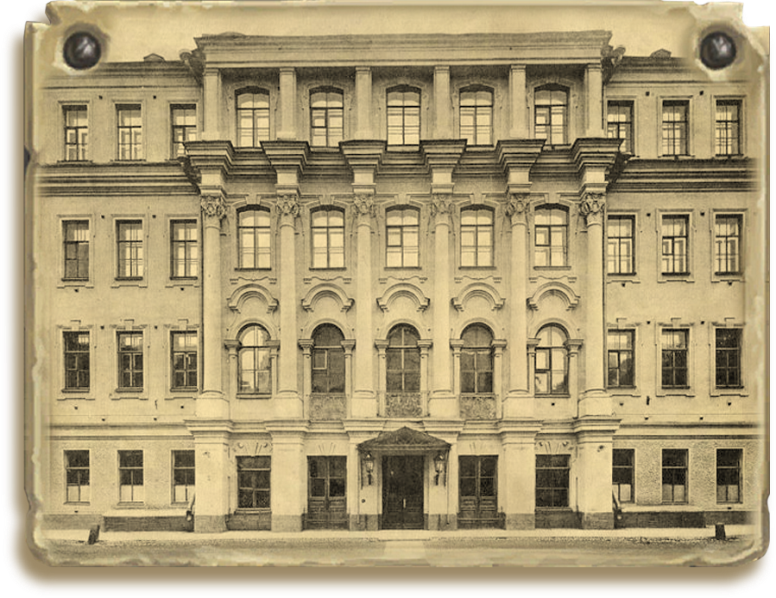 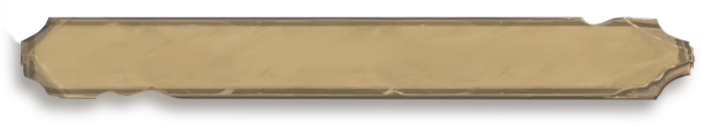 Здание Петершуле в Санкт-Петербурге
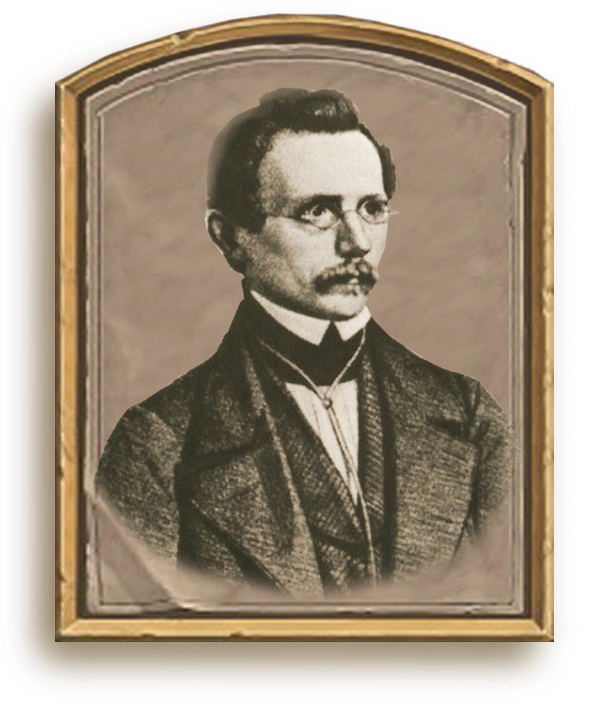 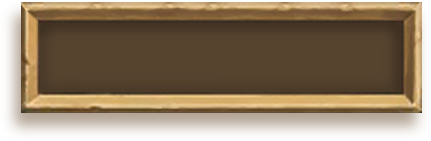 Антон Августович Герке
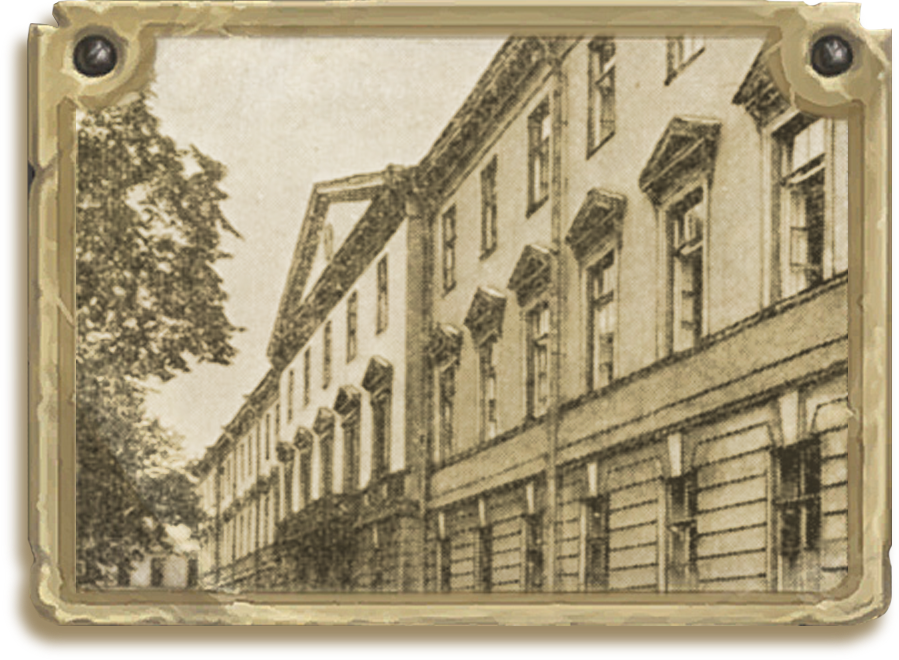 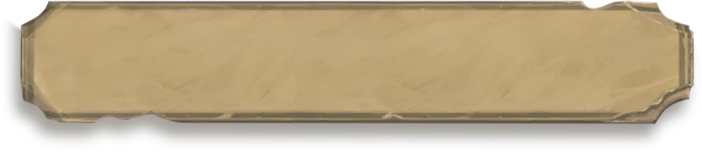 Бывшее здание Школы гвардейскийх подпрапорщиков и кавалерийских юнкеров
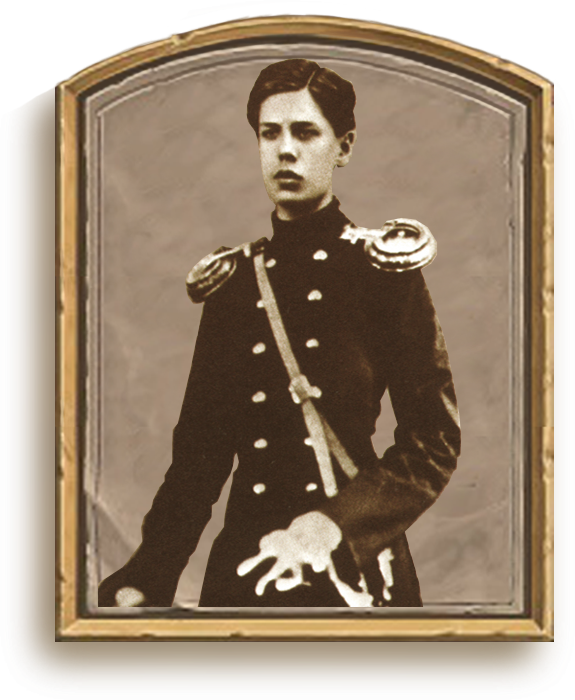 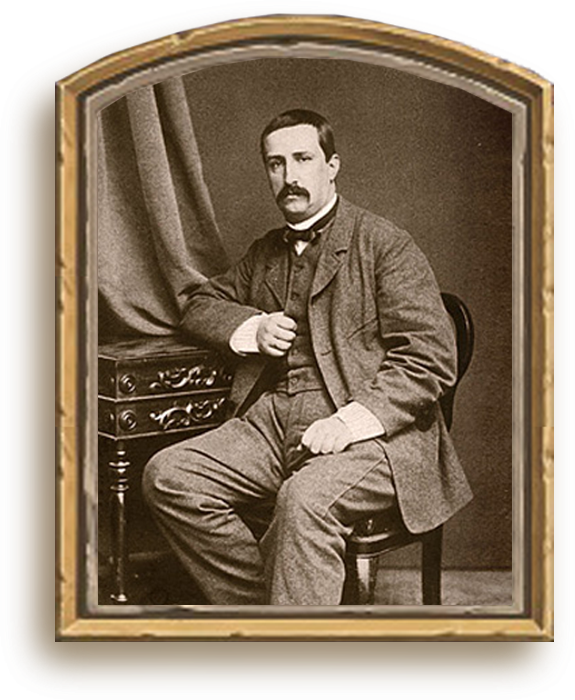 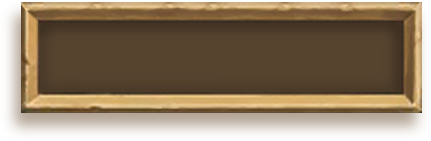 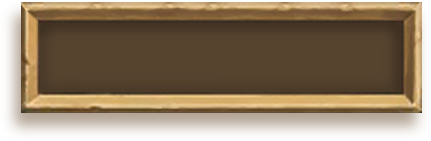 Модест Мусоргский-офицер Лейб-гвардии Преображенского полка
Александр Бородин – композитор и друг
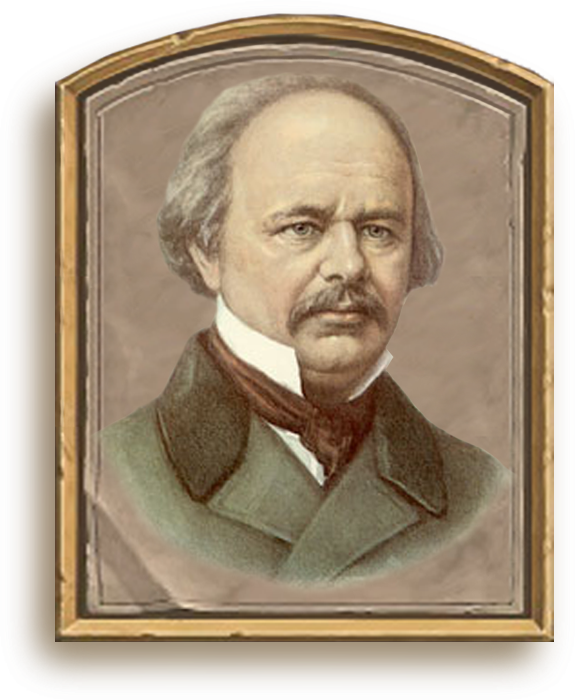 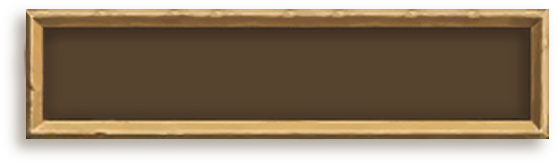 Александр  Сергеевич
Даргомыжский
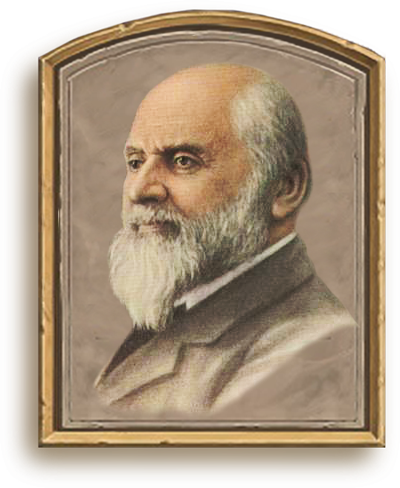 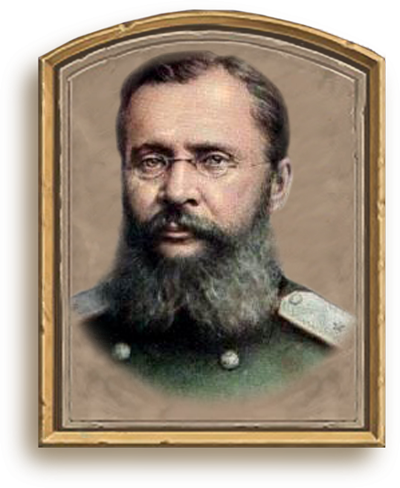 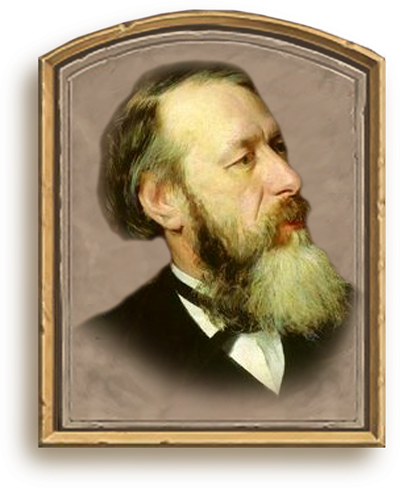 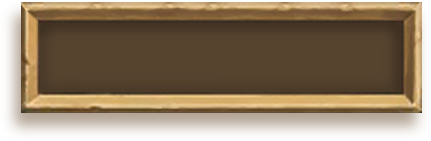 М.А. Балакирев
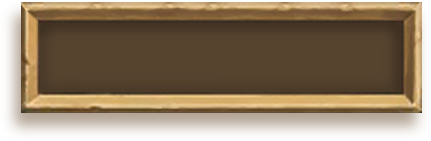 Ц.А. Кюи
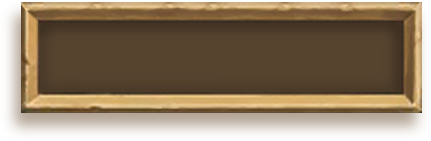 В.В. Стасов
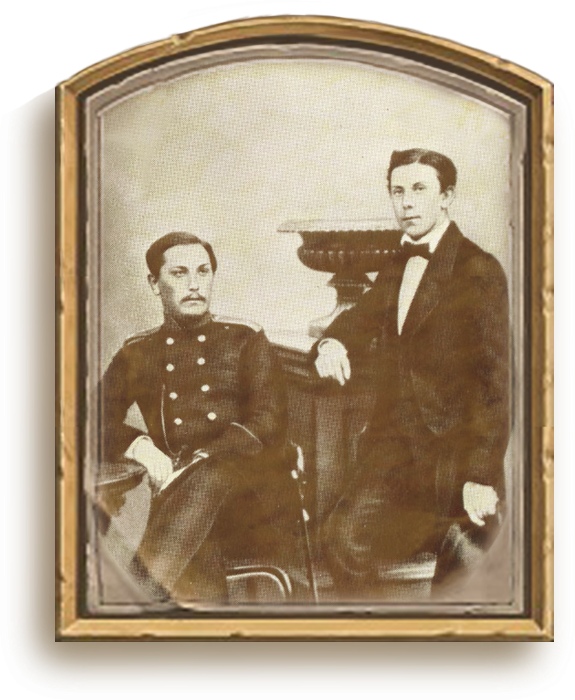 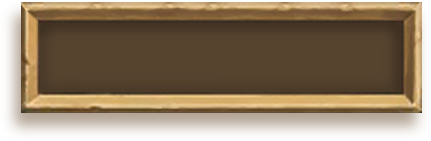 М. Мусоргский с братом Филаретом 1858 г.
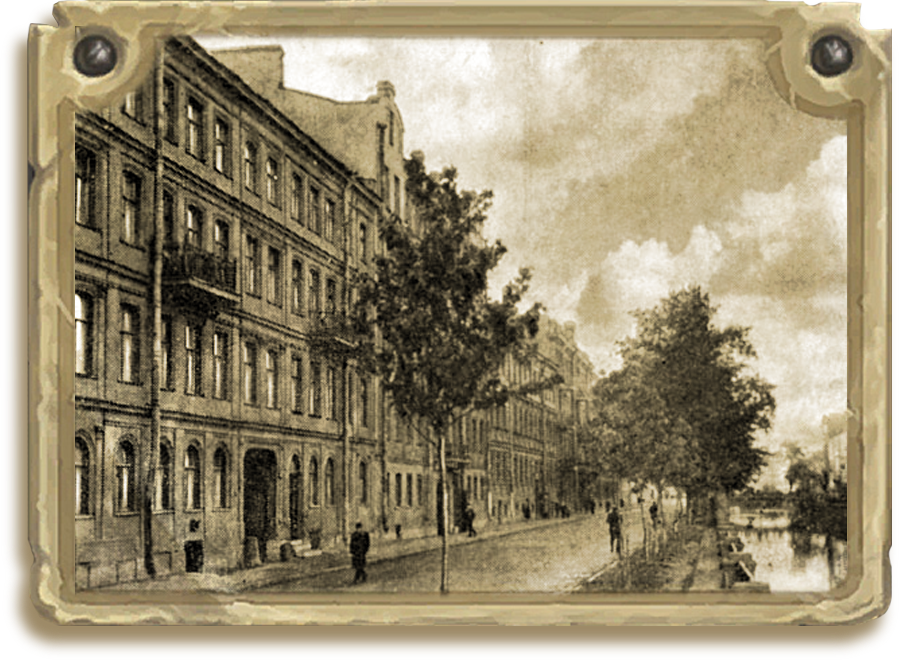 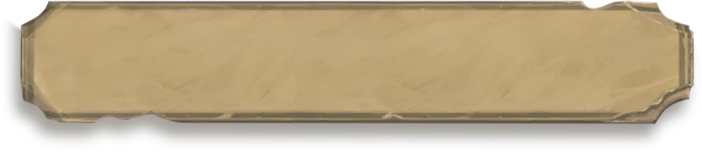 Дом, в котором жили участники логиновской коммуны
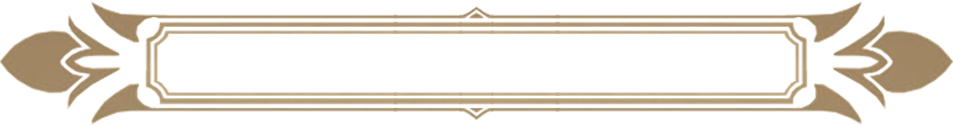 Незавершенные оперы
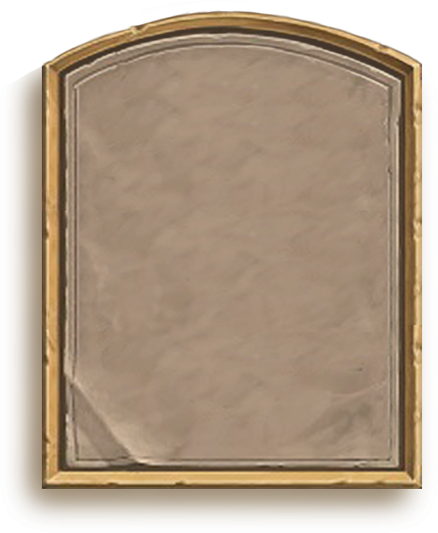 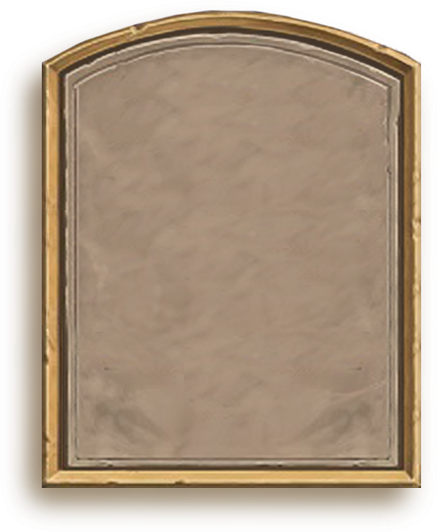 «Царь Эдип» 
(Софокл)
«Саламбо» (Флобер)
Романсы – «народные картинки»
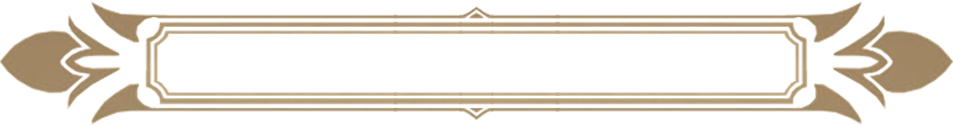 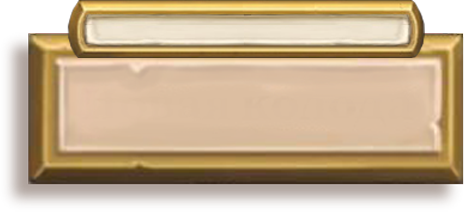 Сл. Н. Некрасова
«Колыбельная Еремушки»
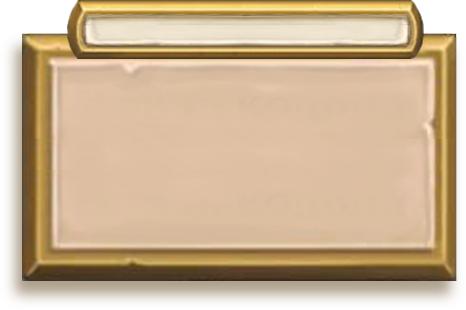 Сл. М. Мусоргского
«Светик Савишна» 
«Семинарист»
 «Сиротка»
 «Озорник»
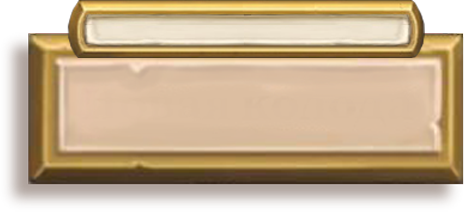 Сл. Т. Шевченко
«Гопак»
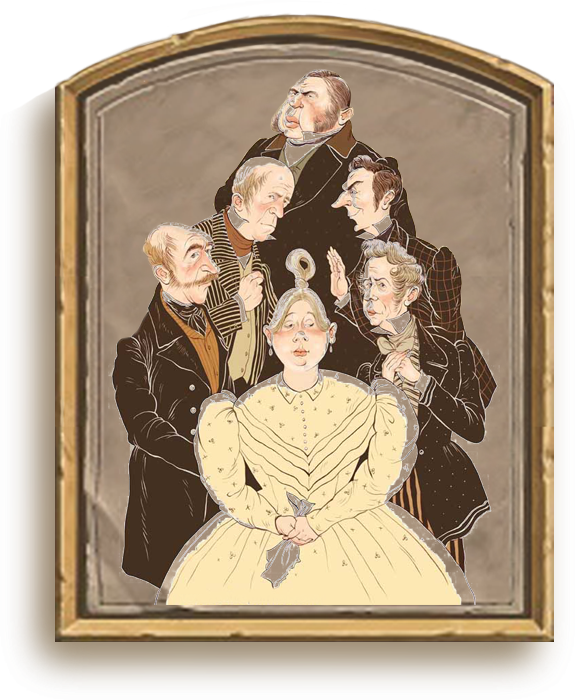 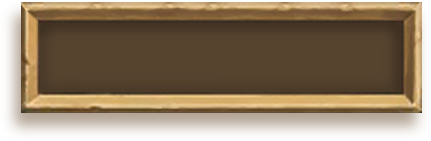 Опера «Женитьба»   (не окончена) - музыкальная комедия в 4-х картинах на текст Н. Гоголя
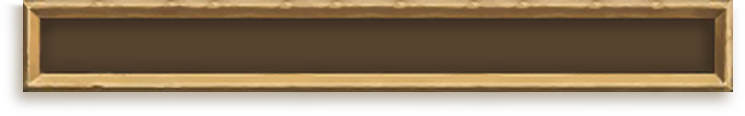 К. Юон. Эскиз декораций к опере «Борис Годунов»
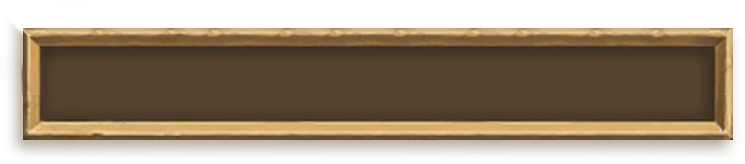 Все нововведения Мусоргского встречали одобрение его товарищей - членов "Могучей кучки"
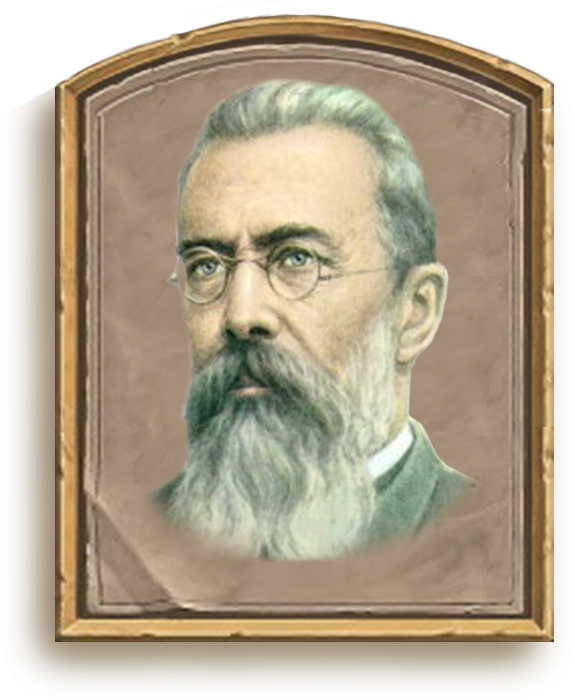 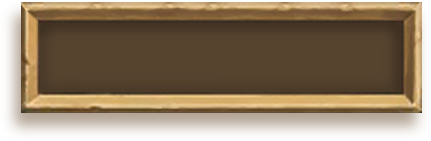 Н.А. Римский-Корсаков
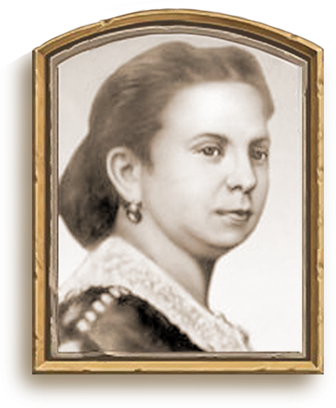 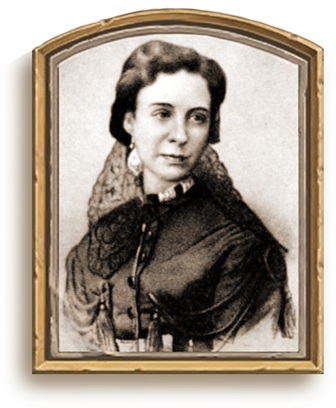 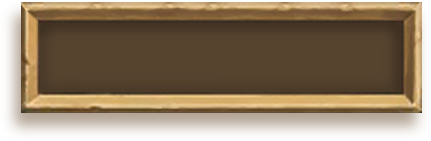 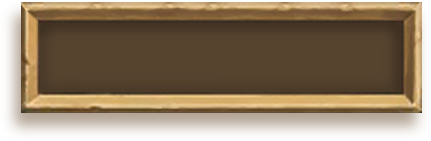 Д.М. Леонова
Ю.Ф. Платонова
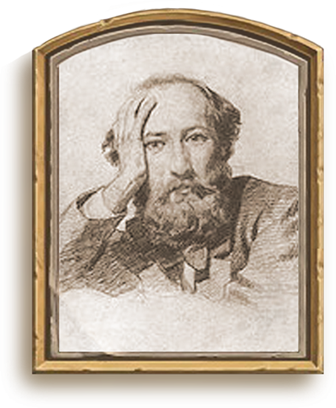 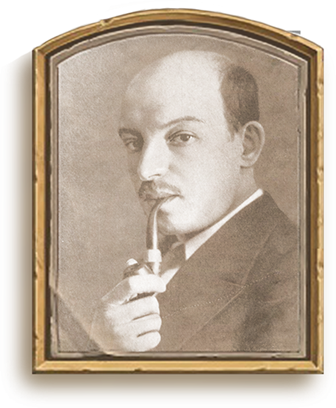 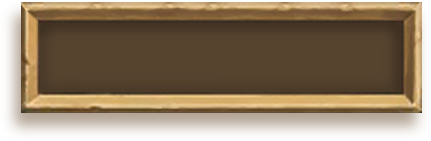 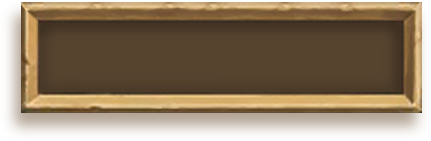 Г.П. Кондратьев
Ф.П.  Комиссаржевский
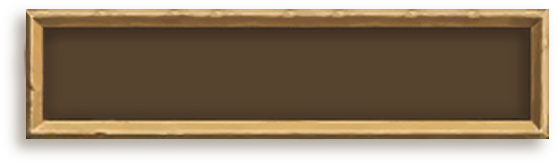 К. Коровин. Эскиз декорации оперы «Борис Годунов»
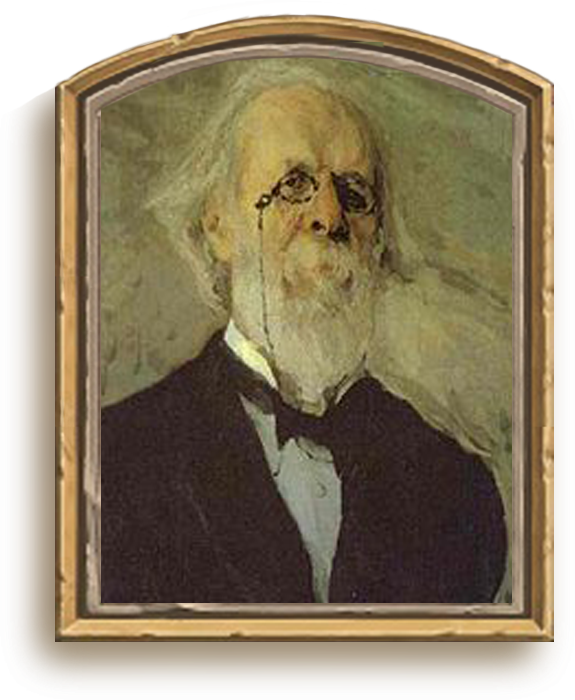 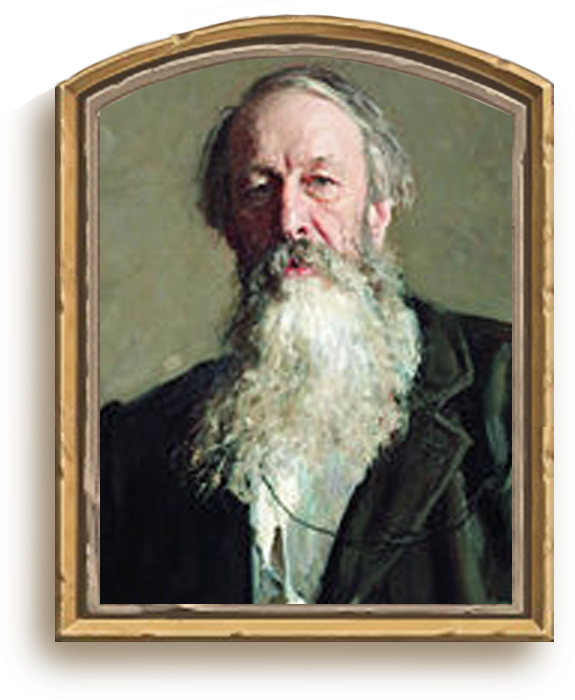 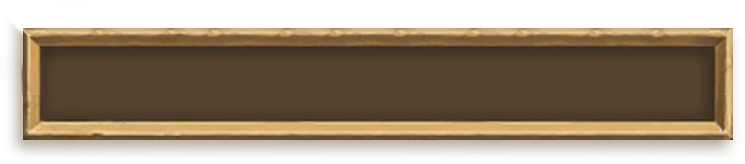 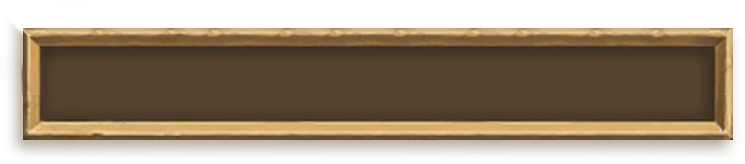 В.В. Стасов - старший брат
Д.В. Стасов - младший брат
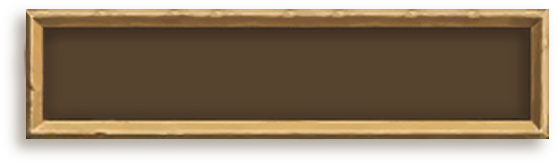 К. Юон. Эскиз декораций к опере «Хованщина». Спасские ворота.
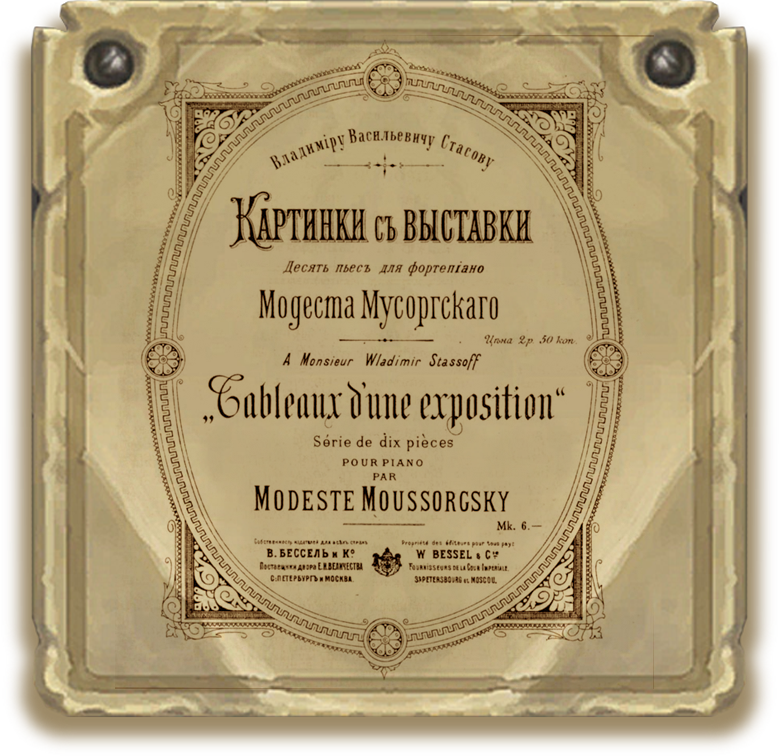 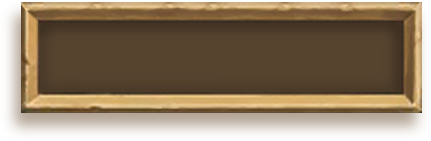 Цикл фортепианных пьес «Картинки с выставки»
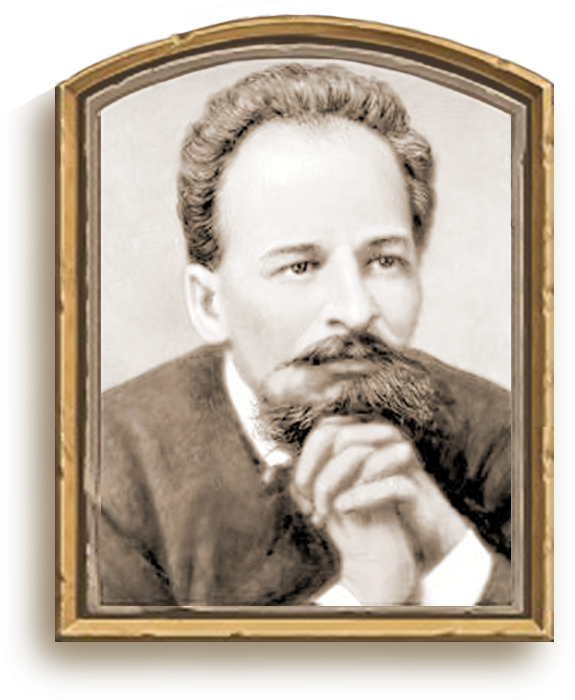 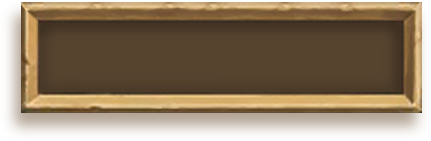 Виктор Александрович 
Гартман
Произведения В. Гартмана
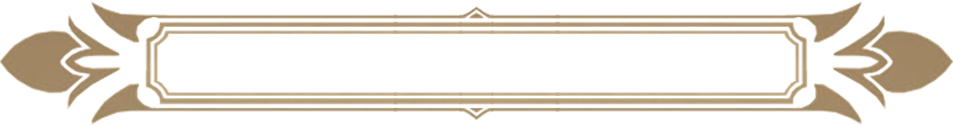 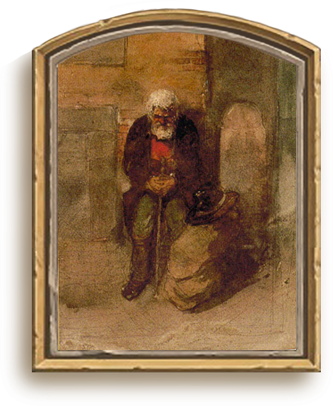 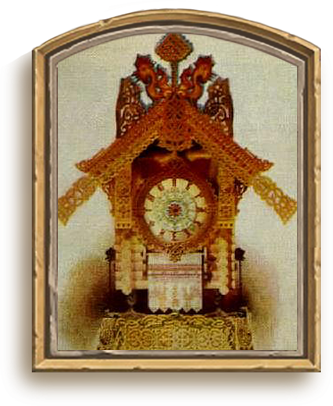 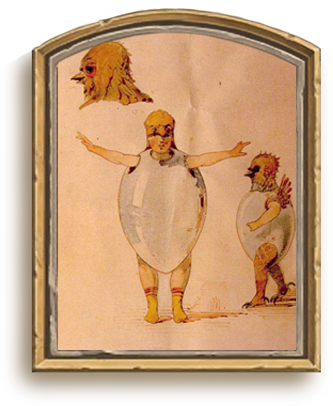 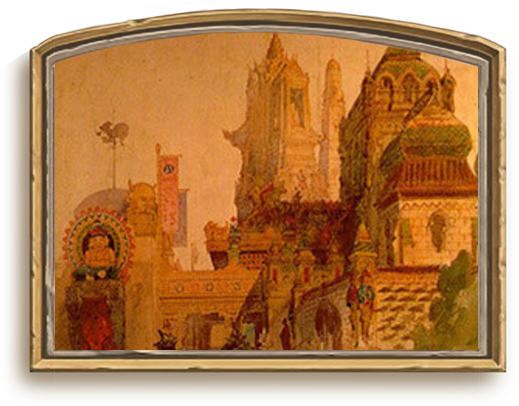 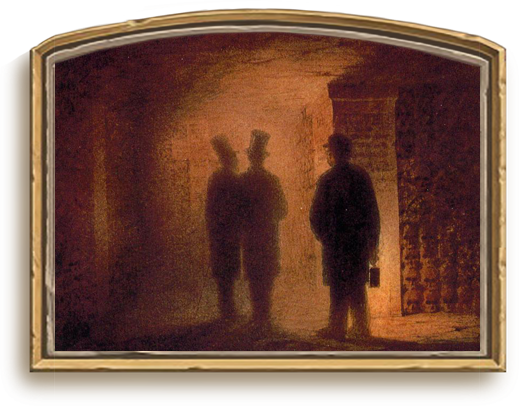 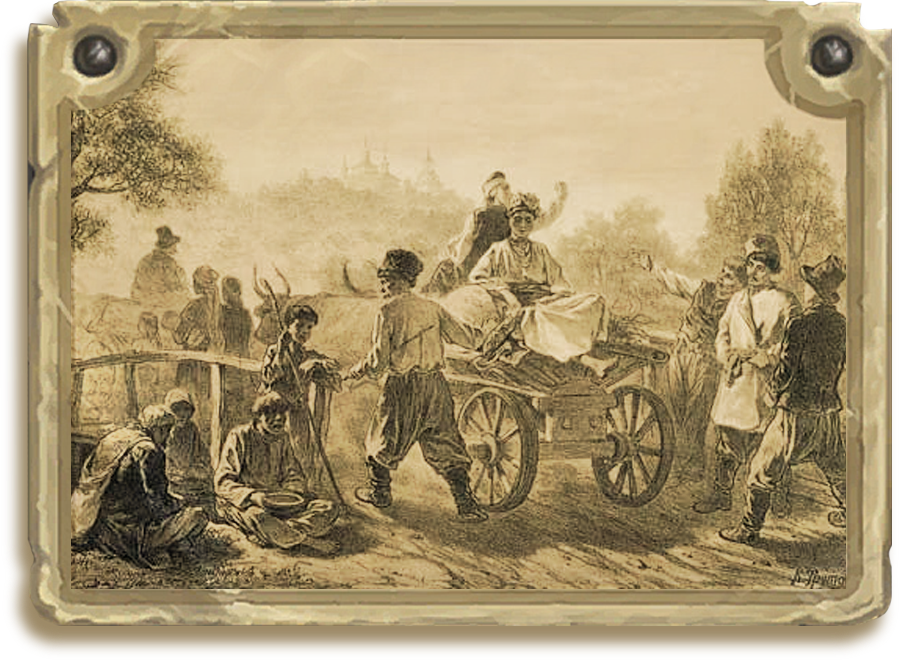 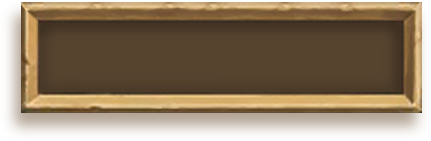 Рис. К. Трутовского «Сорочинская ярмарка»
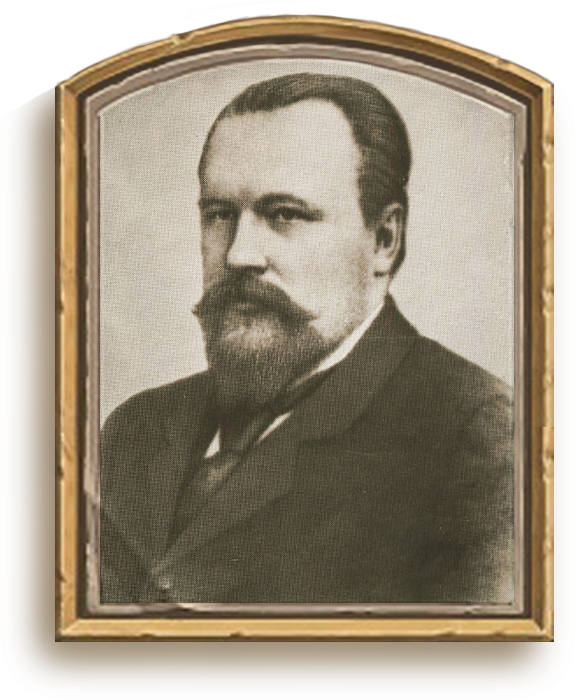 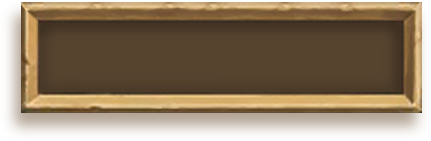 А. Голенищев-Кутузов
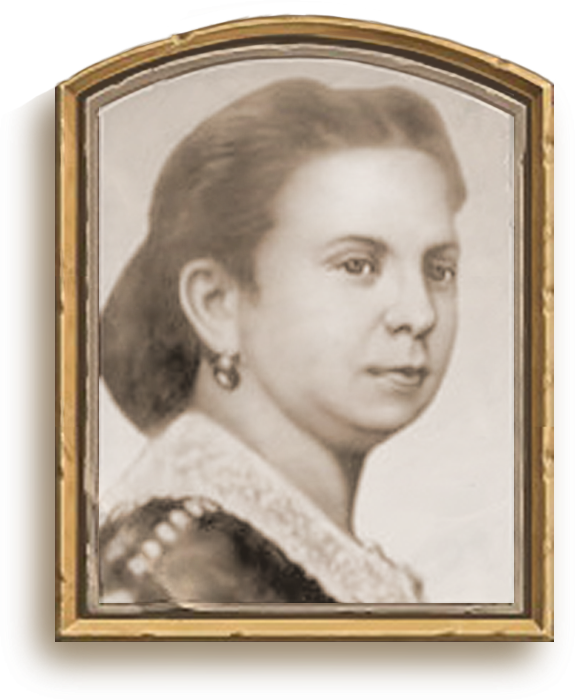 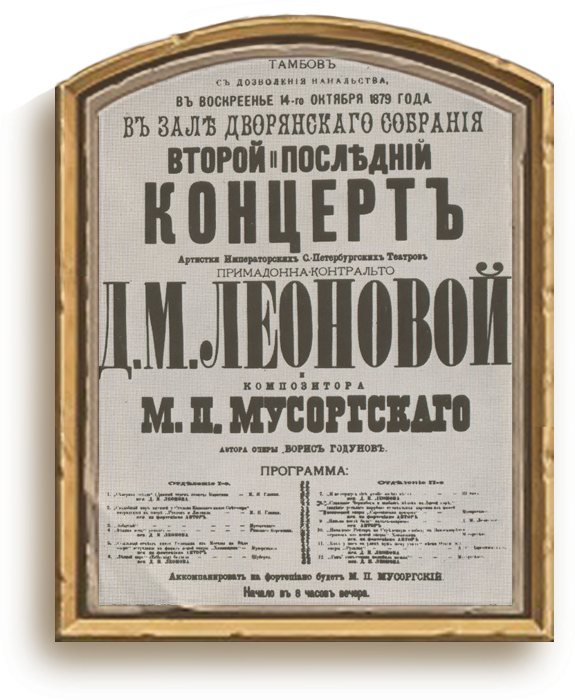 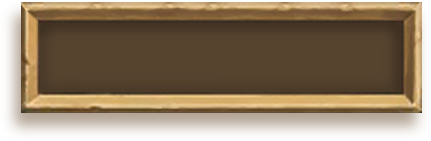 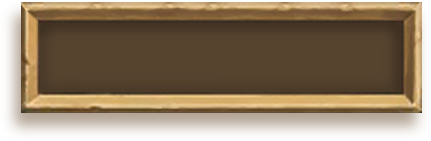 Афиша концерта Д.М. Леоновой и М.П. Мусоргского 1879 г.
Певица Д.М.  Леонова
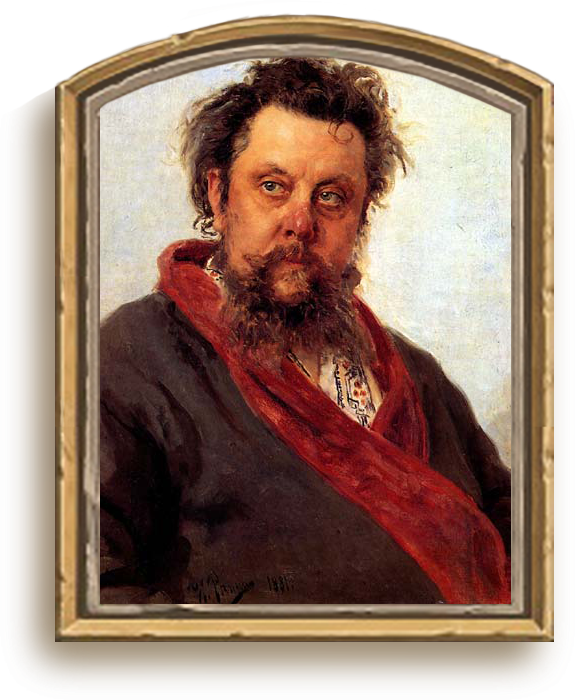 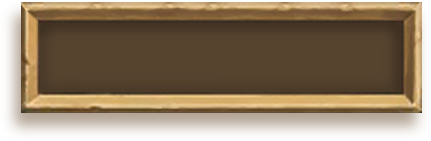 И. Репин. Портрет М. Мусоргского
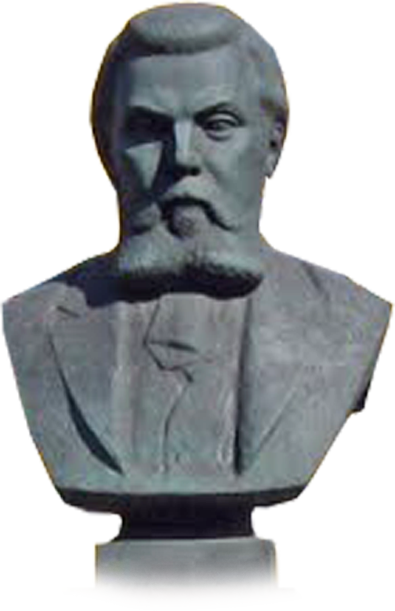 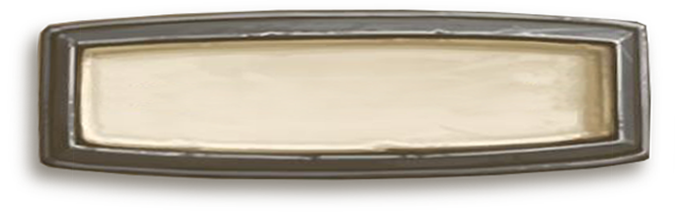 Памятник М. Мусоргскому
Список литературы
1. Фрид Э.Л. Мусоргский: Краткий очерк жизни и творчества. М.,  Изд. 2., 1968
2. Абызова Е.Н. Модест Петрович Мусоргский. М., 1986
3. Хубов Г.Н. Мусоргский, М., 1969
4. Козлова Н.П. Русская музыкальная литература. М., 2005
5. Асафьев Б. В., Избр. труды, т. 3, М., 1954
6. М.П. Мусоргский в воспоминаниях современников. М., 1989
7. http://to-name.ru/biography/modest-musorgskij
8. http://tonnel.ru/ Биографии. История жизни великих людей
9. http://www.bibliofond.ru/ Мусоргский. Творческий портрет и биография
10. http://www.elikayakultura.ru. Творчество М.П. Мусоргского – произведения, жанры, анализ
11. http://www.rudata.ru/ Модест Петрович Мусоргский
Автор презентации
Пукало Ирина Витальевна
преподаватель теоретических дисциплин
МАОУ ДОД "Певекская детская школа искусств"
Чукотский автономный округ